It’s a universal law…we have to give before we get.  We must plant the seeds before we reap the harvest.  The more we sow, the more we reap.  In giving to others, we find ourselves blessed.  The law works to give us back more than we have sown.  The Giver’s harvest is always full.
GIVING
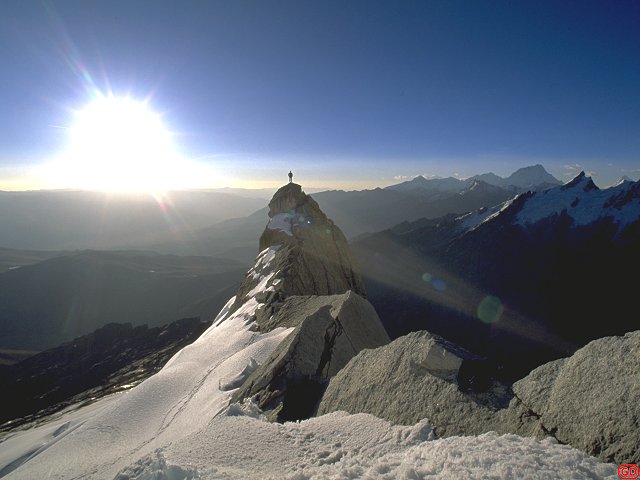 The purpose of goals is to focus our attention.  The mind will not reach toward achievement until it has clear objectives.  The magic begins when we set goals.  It is then that the switch is turned on, the current begins to flow, and the power to accomplish becomes a reality.
GOALS
GOALS
GROWTH
Growth is the process of responding positively to change.  Grappling with hardships, trouble, and calamity; facing adversity in a spirit of determination and courage; loving and not being crushed by broken hopes; holding our head high; having done our best…this is growth.
HABIT
The  force of habit can be swift to push us to failure or success.  The more we do something, the more likely we are to do it again.   Habit is like a cable…coiled, it binds us as its slave; stretched like a bridge, it enables us to walk across the deepest valley to freedom.
HAPPINESS
We are happy when we are using our potential.  Striving against difficulties and overcoming them…reaching for achievement and finding it…this is happiness.  We are happy when we are learning, growing, and accomplishing.  Working toward a worthy goal that demands our best is the secret of happiness.
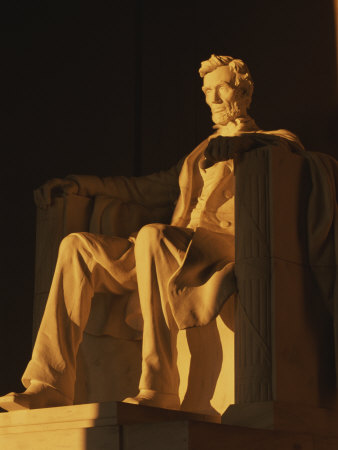 HONESTY
Honesty
Before us lie two paths…honesty and dishonesty.  The shortsighted embark on the dishonest path; the wise on the honest.  For the wise know the truth; in helping others we help ourselves; and in hurting others we hurt ourselves.  Character overshadows money, and trust rises above fame.  Honesty always has been and is still the best policy.
Before us lie two paths…honesty and dishonesty.  The shortsighted embark on the dishonest path; the wise on the honest.  For the wise know the truth; in helping others we help ourselves; and in hurting others we hurt ourselves.  Character overshadows money, and trust rises above fame.  Honesty always has been and is still the best policy.
Seeing all  possibilities, seeing all that can be done, and HOW it can be done, marks 	the power of imagination.  Our imagination is our own personal laboratory.  Here 	we can recreate events, map out plans, and visualize overcoming obstacles.  Imagination shows us how to turn possibility into reality.
Imagination
INERTIA
The courage to begin separates dreamers from achievers.  Starting is the key; because if we want to be successful, we must start sometime.  The willingness to act…to overcome inertia…is the first step on the path to greatness.
MOMENTUM
Goals are what keep us going.  To be continually working is not enough.  We must see clearly the next step.  To keep moving after achieving one goal, we must set a new one.  The key to momentum is always having something to look forward to.
MOTIVATION
We are motivated to the degree that the decisions we make are OUR decisions.  To be honest with ourselves, to sincerely know what we really want, is the key to motivation.  We are always in a position to decide.  We can decide to do something or we can decide to do nothing.
Power comes from knowing how to do something.  People with power are people who know how to get things done.  Sometimes knowing how to do something is virtually the same as having done it.  When we educate ourselves, we build power to accomplish our goals.
POWER
OPPORTUNITY
We develop opportunity by applying persistence to the possibilities.  Opportunity is all around us.  If we seek it, we will find it.  And if the door of opportunity is closed, we must knock on it…and keep knocking until it opens.
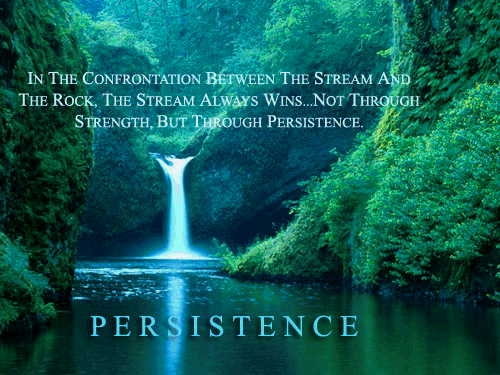 PERSISTENCE
The power to hold on in spite of everything, to endure…this is the winner’s  quality.  Persistence is the ability to face defeat  again and again without giving up…to push on in the face of great difficulty.  Persistence means taking pains to overcome every obstacle, to do all that’s necessary to reach our goals.
PLANNING
Planning is like a roadmap.  It can point us in the right direction, and keep us on course.  Planning means mapping out how to get from where we are now to where we want to be.  Planning is the power tool for achievement…the magic bridge to our goal.
POSSIBILITIES
There are no limits to our possibilities.  At any moment, we have more  possibilities than we can act upon…when we imagine the possibilities, our vision expands, we capture our dreams, and 
    our life is full.  We can reach out and touch the limits of our being.
The power to fulfill our dreams is within each of us.  We alone have the responsibility to shape our lives.  When we understand this, we know that nothing, and no one, can deny us greatness.  We are the ones pushing ourselves forward or holding ourselves back.  The power to succeed or fail is ours and ours alone.
RESPONSIBILITY
SECURITY
We are secure to the degree that we can accept change.  Security comes from being able to bend…insecurity, from breaking when things don’t go our way.  Those that are the most secure are best able to accept change.  Not by standing still, but by growing, moving, being energized, do we become secure.
------------
No one achieves greatness without being of service.  Service is the essence of greatness.  All great men and women became great because they gave some talent or ability in the service of others.  No matter how small our talent, we too can contribute in some way to others…we too can become great.
SERVICE
By understanding the simple, we can understand the complex.  We increase our understanding of any subject by progressing from the simple to the complex.  When we divide the complex into simple parts, and master them, no project is too difficult.  The key to mastery is simplicity.
SIMPLICITY
Synergy
The interaction of elements that when combined produce a total effect that is greater than the sum of the individual elements.
SUGGESTION
A change in what we tell ourselves will result in a change in our behavior.   Positive, repetitive self-talk changes our self-image.  
    The suggestions we offer to ourselves will be expressed in our actions.  What we impress upon our minds, we inevitably become.
TIME MANAGEMENT
Time can’t be managed. What can be managed are our activities and how we “spend” time.  All experts agree:  managing our activities begins with planning.  By knowing what is important for us…planning our work and working our plan…we become wise managers of our time.
TRUTH
Truth is what is.  Truth is neither good nor bad, ugly or beautiful.  Truth is just what exists…it is reality.  The successful are realists.  They are not trapped by false appearances.  They see the world as it is.
VISION
Vision is the gift of seeing clearly what may be.   
Vision expands our horizons. 
The more we see, the more we can achieve; 
The grander our vision, the more glorious our accomplishment.
The courage to follow our dreams is the first step toward destiny.
WISDOM
Wisdom comes from the experience of living.  To travel the road of wisdom requires knowledge of ourselves and others…in love and hatred, in joy and sorrow, in victory and defeat.                              To experience life, and to know its				truth, this is wisdom.
LOVE
Love is the most important ingredient of success.  Without it, our life echoes emptiness.  With it, our life vibrates warmth and meaning.  Even in hardship, love shines through.  Therefore, search for love.  Once we have learned to love, we will have learned to live.